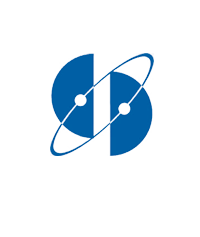 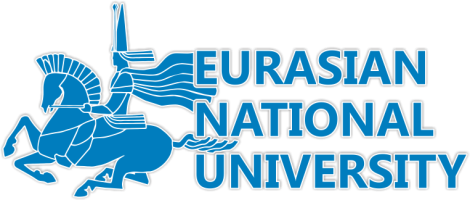 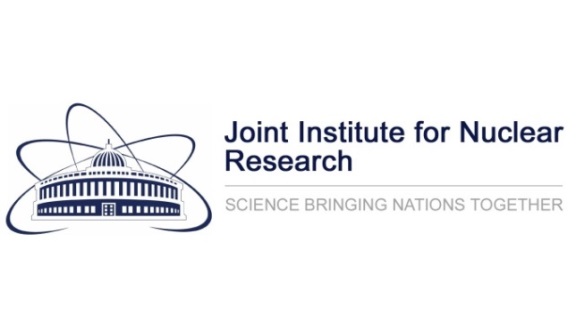 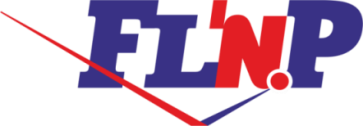 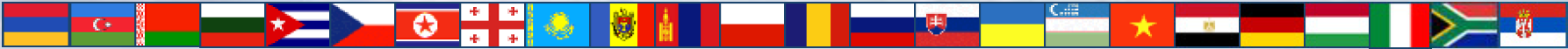 Development of the 
neutron radiography and tomography instrument at the WWR-K reactor, Almaty, Kazakhstan
K.M. Nazarov1,2, B.Muhametuly1,3, S.E. Kichanov1, D.P. Kozlenko1, E.A. Kenzhin3, E.V. Lukin1, A.A.Shaimerdenov3, A.V. Rutkauskas1

1Frank Laboratory of Neutron Physics, Joint Institute for Nuclear Research, Dubna, Russia
2L.N. Gumilev Eurasian National University, Nur-Sultan, Kazakhstan;
3 Institute of Nuclear Physics, Almaty, Kazakhstan
Kuanysh Nazarov
knazarov@jinr.ru
51-st meeting of the PAC for Condensed Matter Physics
20 January 2019 Dubna, Russia
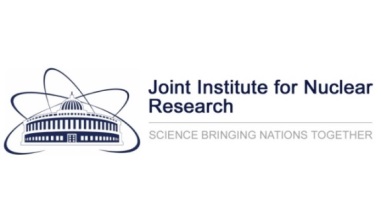 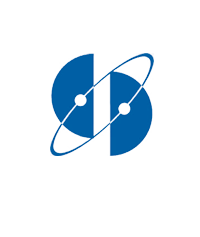 Institute of Nuclear Physics
Introduction: Neutron imaging
Nuclear interaction
Magnetic interaction
High penetration
Sensitive to low-Z materials
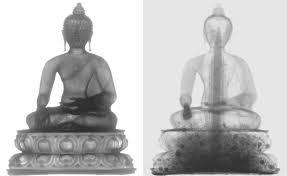 X-ray
neutron
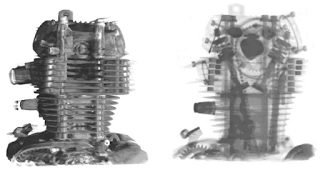 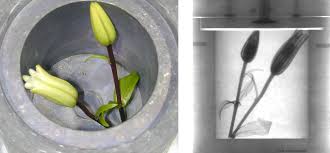 Kuanysh Nazarov
knazarov@jinr.ru
51-st meeting of the PAC for Condensed Matter Physics
20 January 2019 Dubna, Russia
2
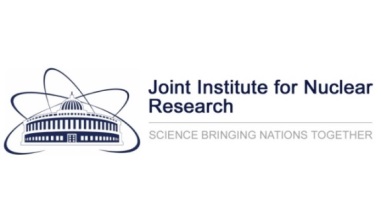 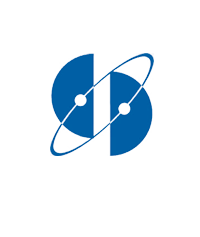 Institute of Nuclear Physics
Creation of a new neutron imaging facility
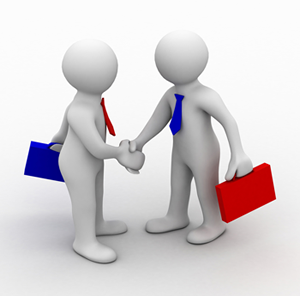 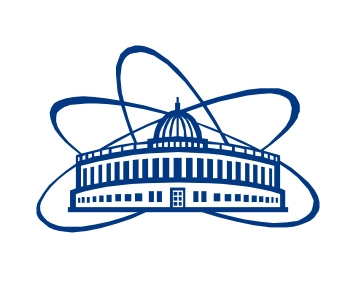 Institute of Nuclear Physics, 
Almaty, Kazakhstan
Joint Institute for Nuclear Research, 
Dubna, Russia
Protocol on joint cooperation between the Joint Institute for Nuclear Research (Dubna) and the RSE Institute for Nuclear Physics (Almaty)
 № 4785-4-17/19 from 11.12.2017 y.
Project period: 2017-2019
Kuanysh Nazarov
knazarov@jinr.ru
51-st meeting of the PAC for Condensed Matter Physics
20 January 2019 Dubna, Russia
3
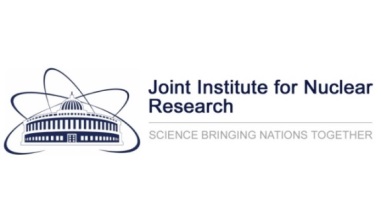 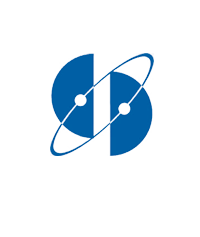 Institute of Nuclear Physics
Neutron source: Steady-state reactor WWR-K
A reactor operating 
200 days/year
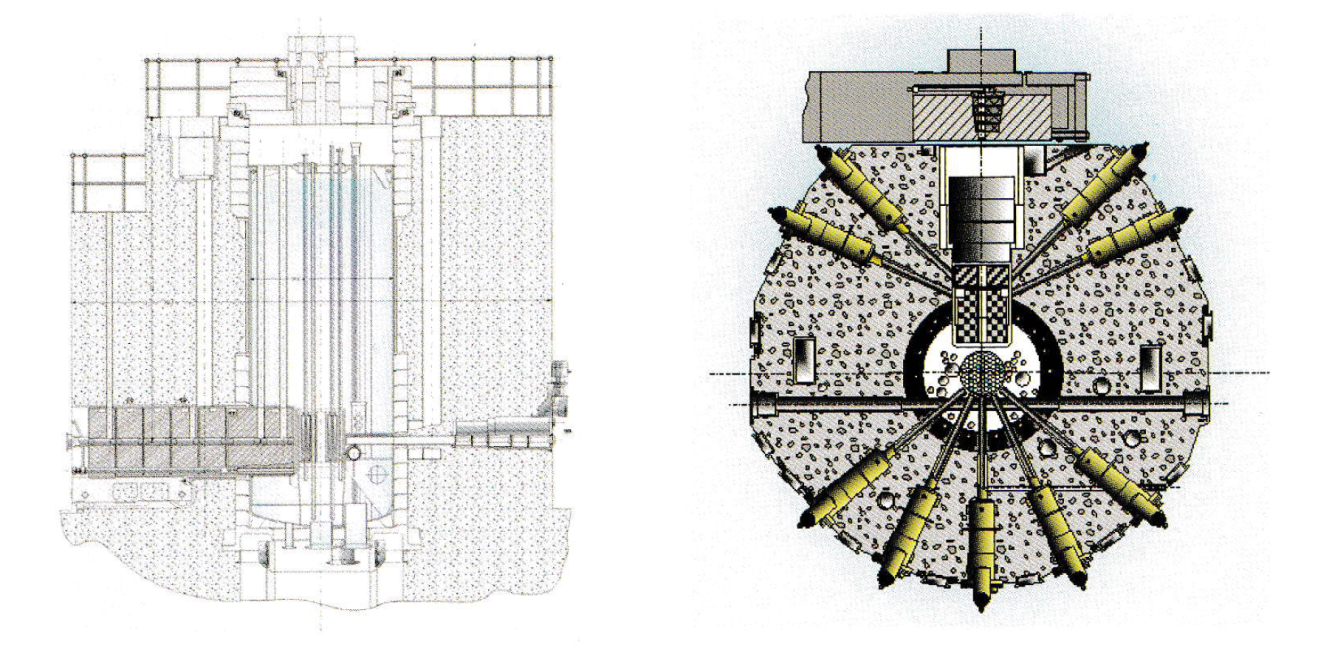 8
7
6
9
10 cycles with 20 days
Thermal power: 6 MW
5
Fuel: UO2 +Al
1
4
2
3
Heat carrier and moderator: 
light water
Flux: 2,2×1014 thermal neutrons/cm2·s
Kuanysh Nazarov
knazarov@jinr.ru
51-st meeting of the PAC for Condensed Matter Physics
20 January 2019 Dubna, Russia
4
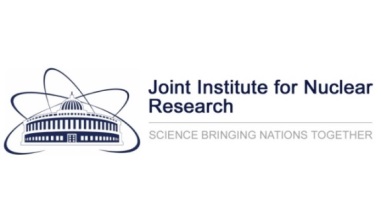 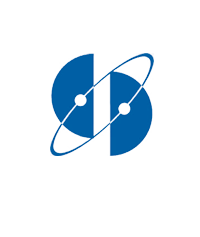 Institute of Nuclear Physics
Conversion of active core WWR-K reactor
from HEU fuel to LEU fuel
WWR-C type
36%
WWR-KN type
19,7 %
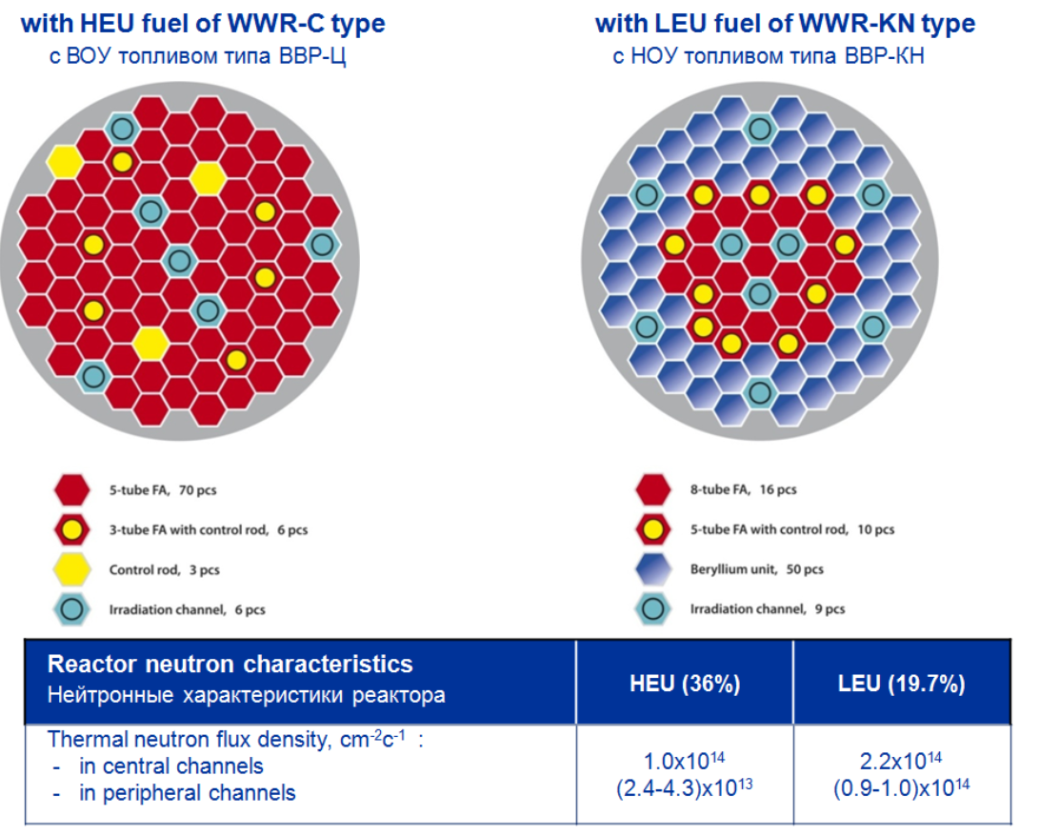 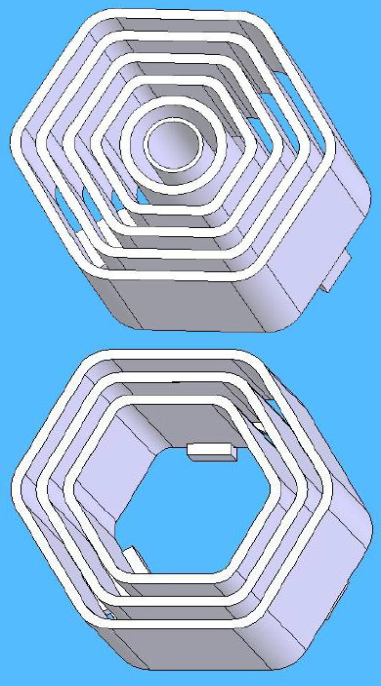 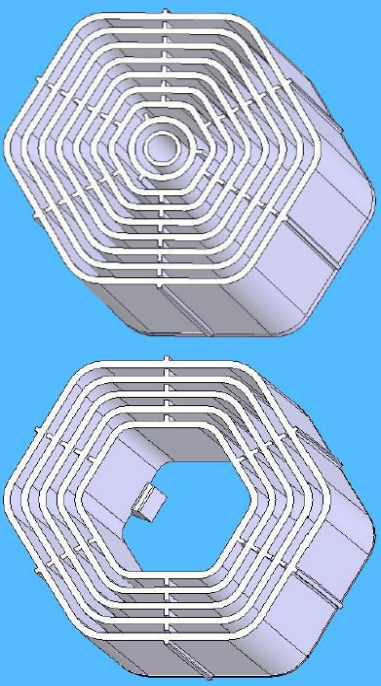 1972-2015 years
2015 - present
Kuanysh Nazarov
knazarov@jinr.ru
51-st meeting of the PAC for Condensed Matter Physics
20 January 2019 Dubna, Russia
5
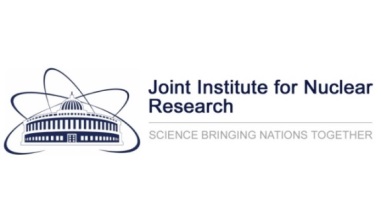 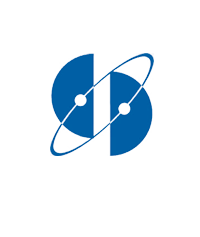 Institute of Nuclear Physics
Concept of neutron imaging facility
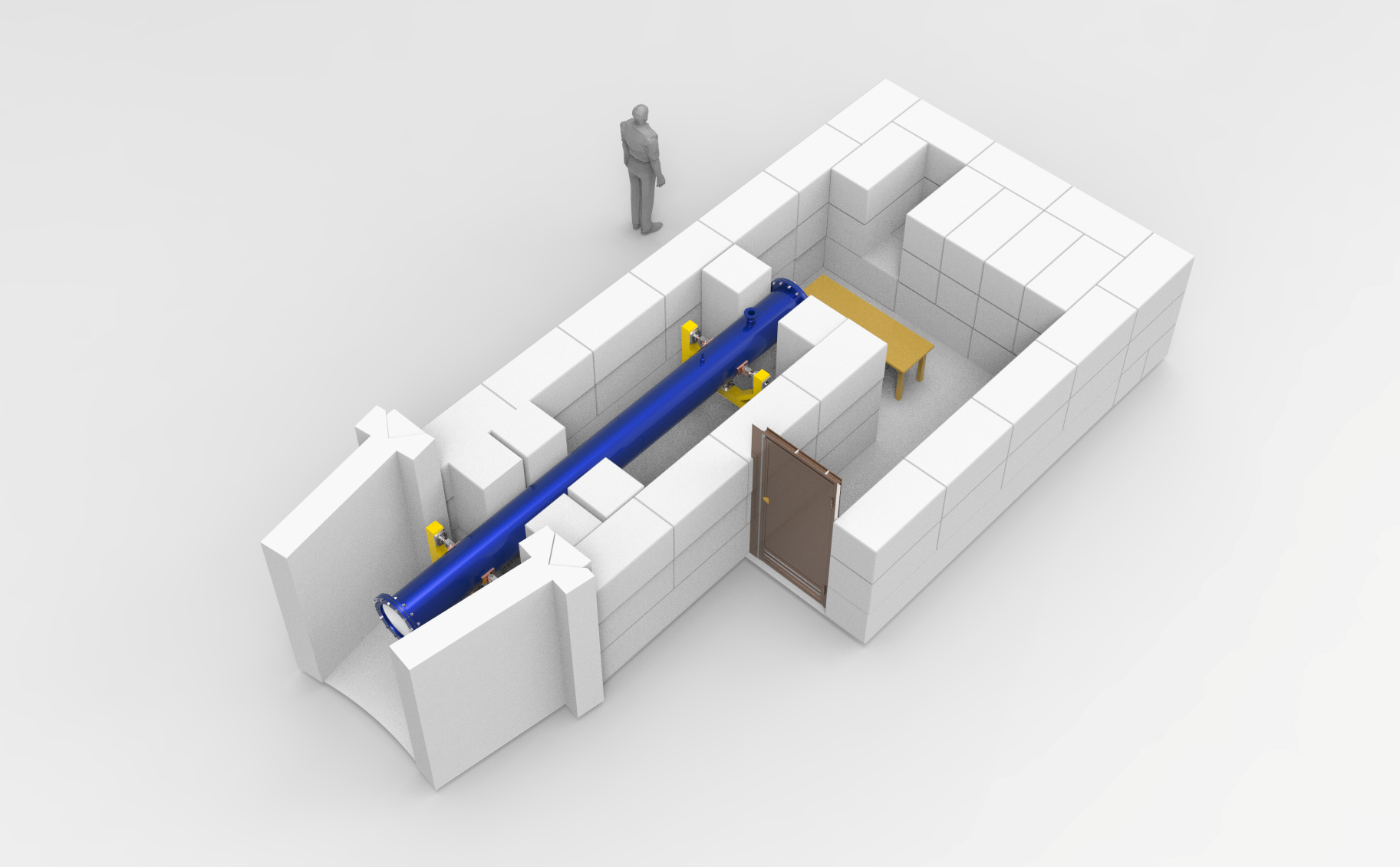 Kuanysh Nazarov
knazarov@jinr.ru
51-st meeting of the PAC for Condensed Matter Physics
20 January 2019 Dubna, Russia
6
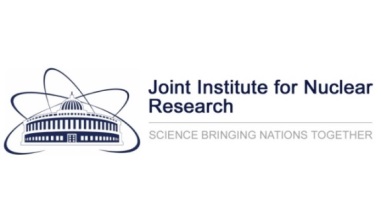 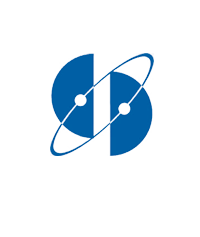 Institute of Nuclear Physics
Concept of neutron imaging facility
10 m
3,5 m
7 m
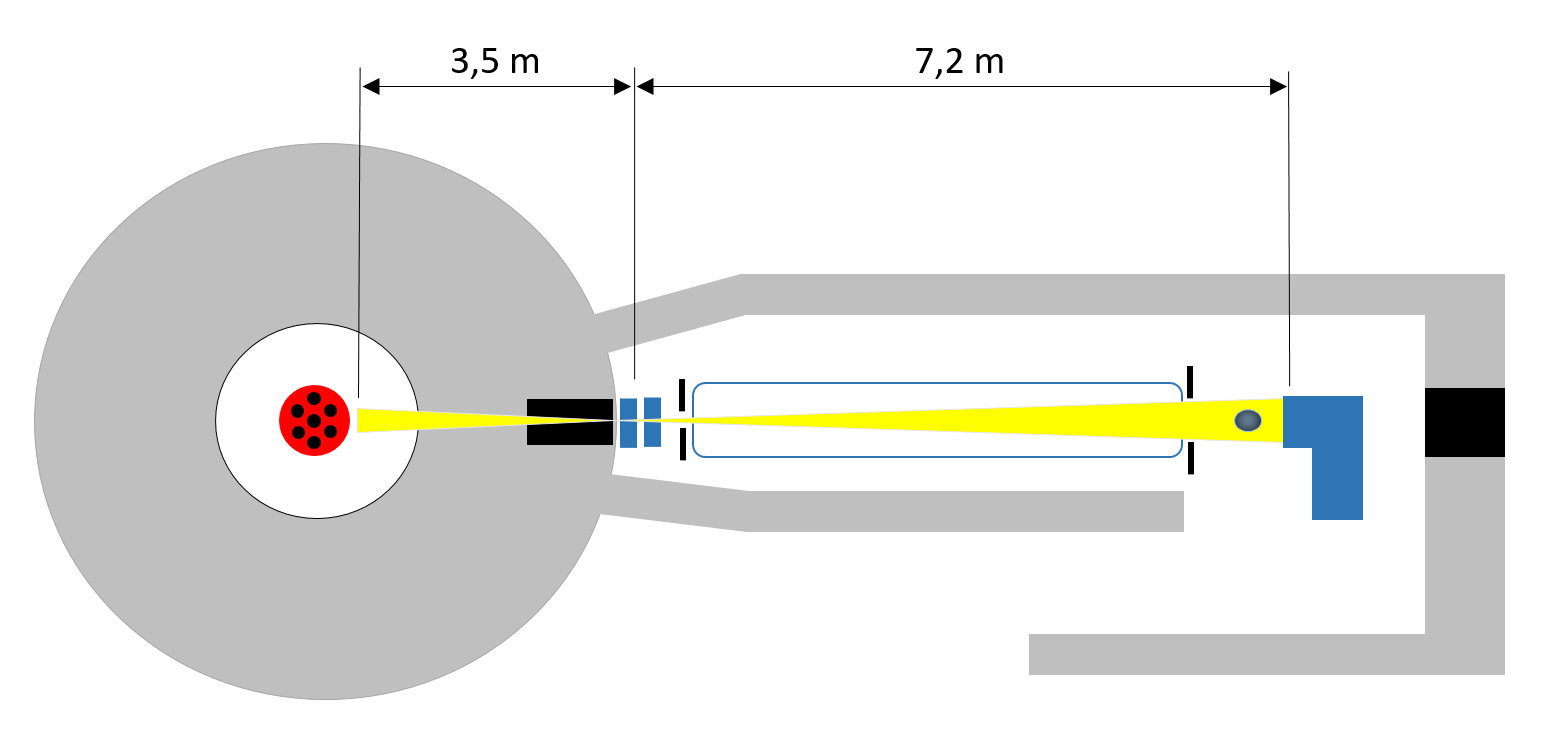 Flight tube 5,2m
10 cm diameter
Neutron beam size 20*20 cm^2
Neutron flux = 1*10^9
8 cm
2 cm
1,4*10^8  n/(s*cm^2)  at L/D=86
1*10^7   n/(s*cm^2)  at L/D=350
Pinhole with diameter D
Kuanysh Nazarov
knazarov@jinr.ru
51-st meeting of the PAC for Condensed Matter Physics
20 January 2019 Dubna, Russia
7
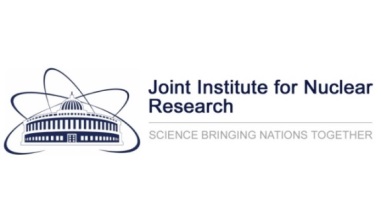 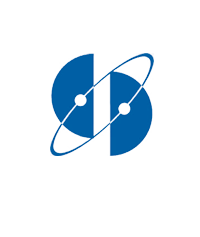 Institute of Nuclear Physics
Detector system of neutron imaging facility
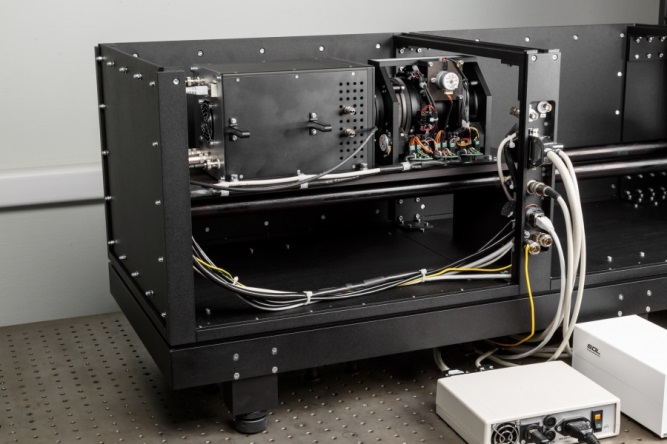 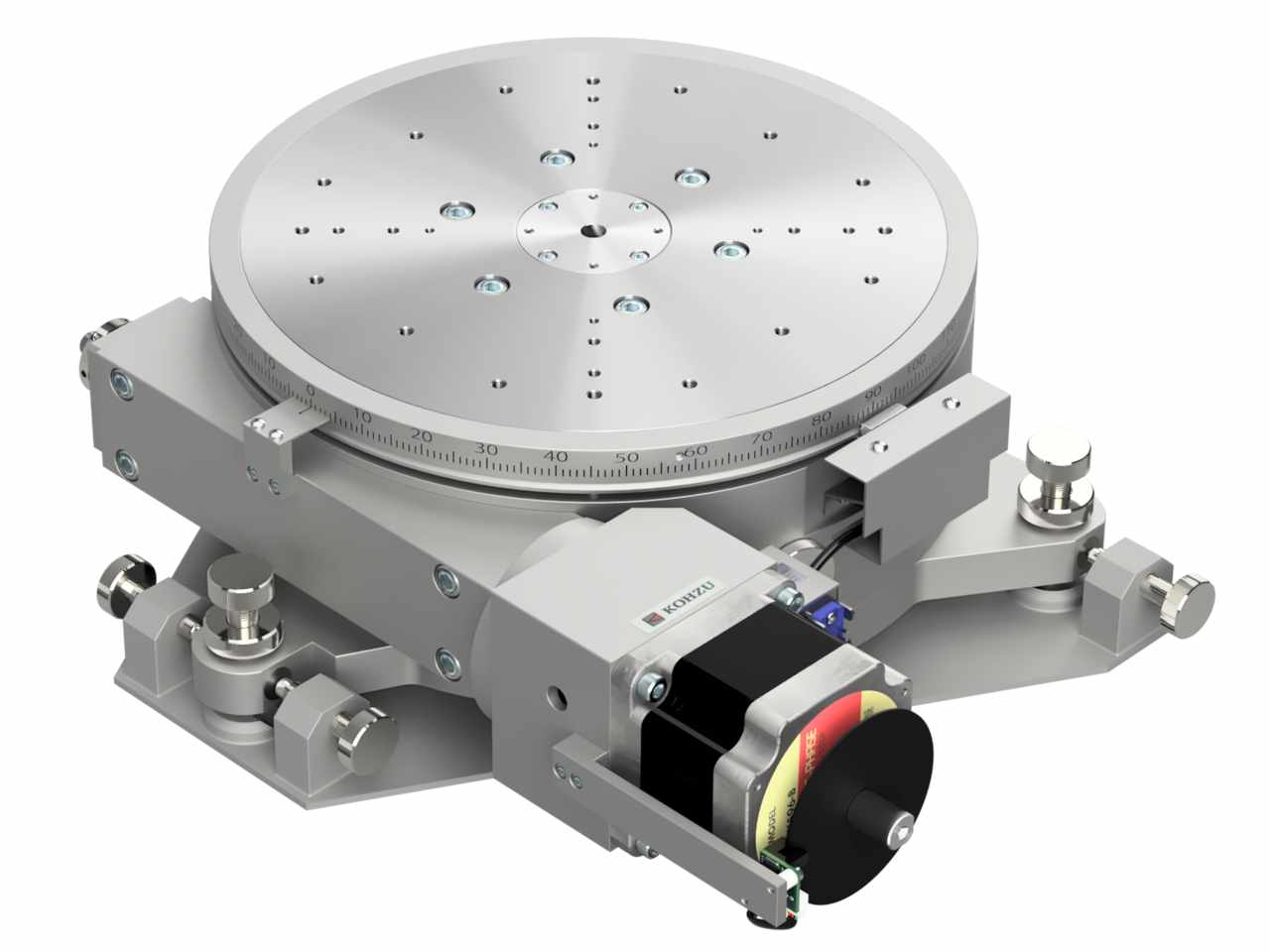 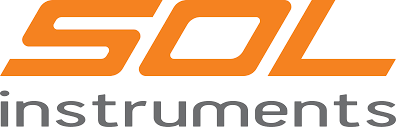 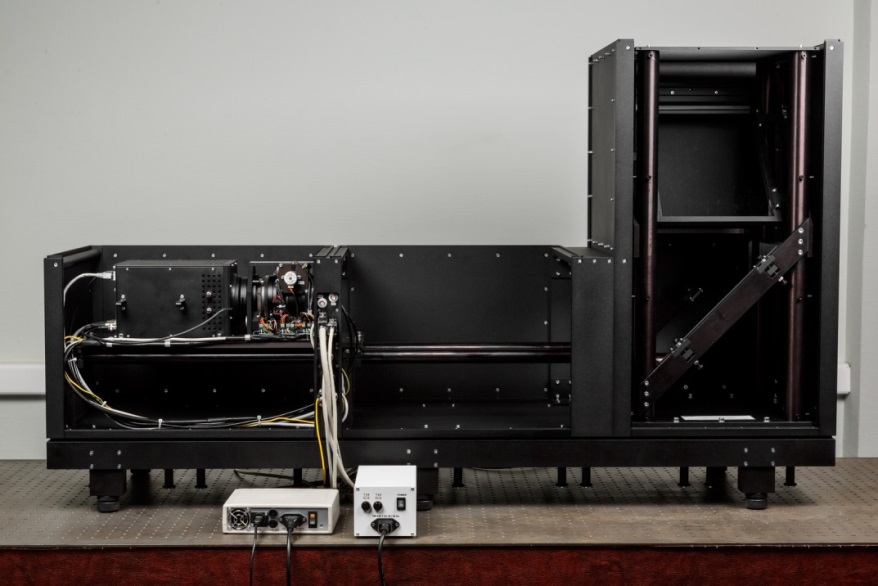 Kuanysh Nazarov
knazarov@jinr.ru
51-st meeting of the PAC for Condensed Matter Physics
20 January 2019 Dubna, Russia
8
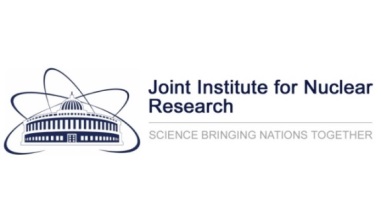 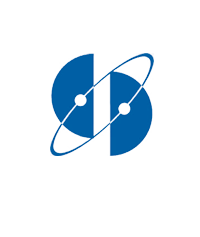 Institute of Nuclear Physics
Joint working group from JINR and INP
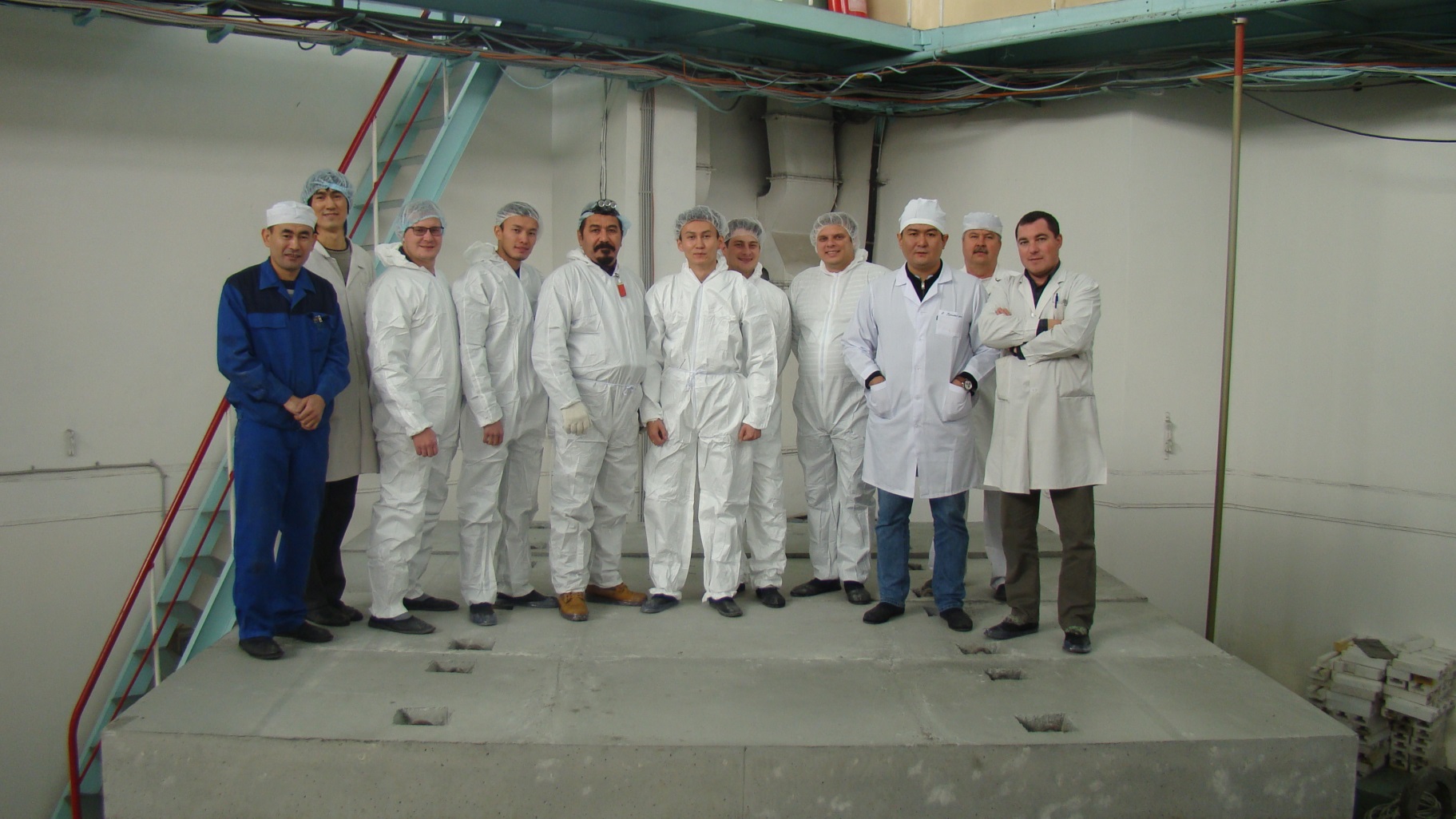 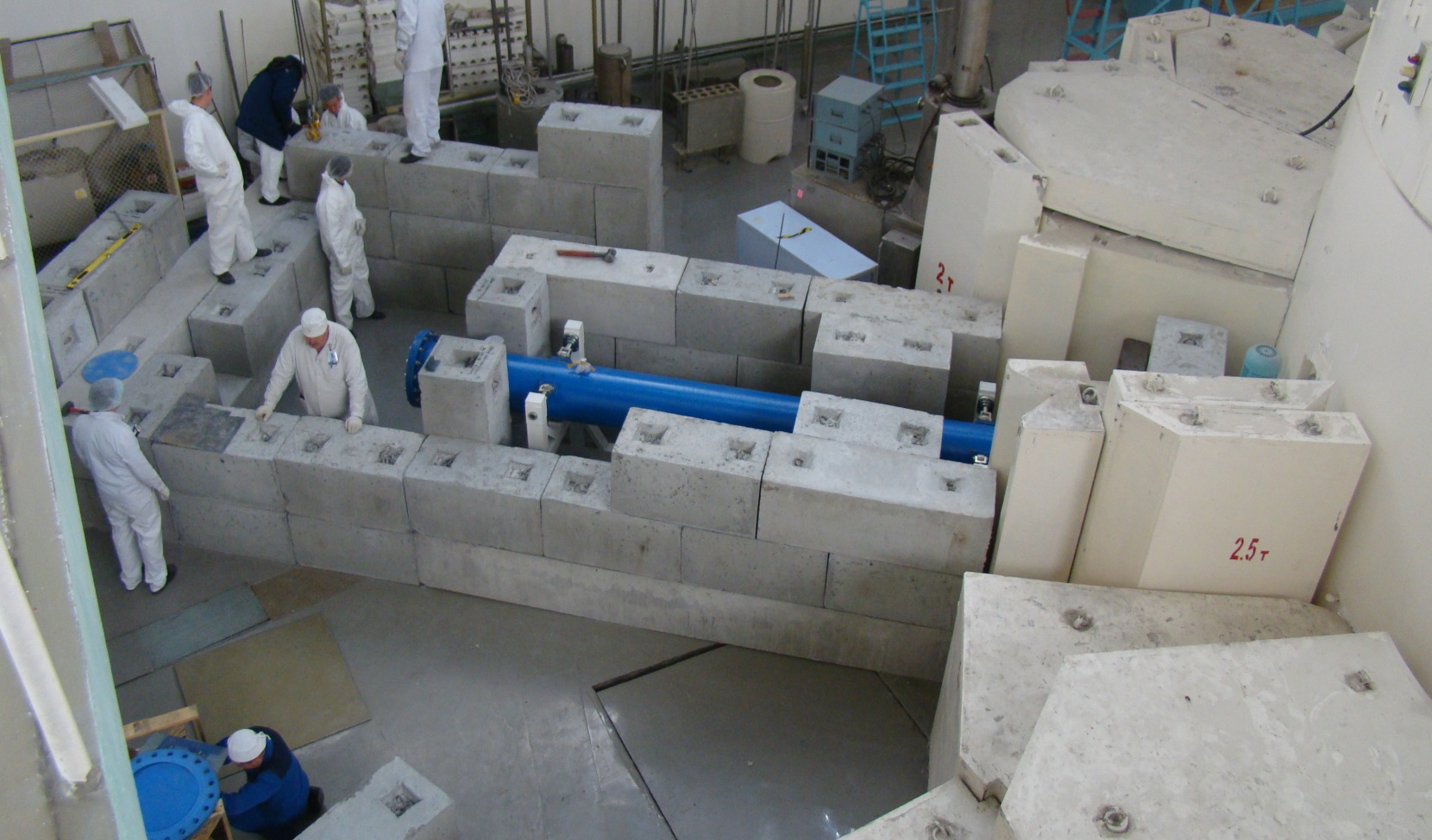 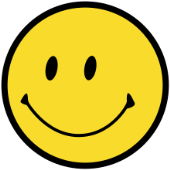 ….the last shielding element is in place! Happy faces
Kuanysh Nazarov
knazarov@jinr.ru
51-st meeting of the PAC for Condensed Matter Physics
20 January 2019 Dubna, Russia
9
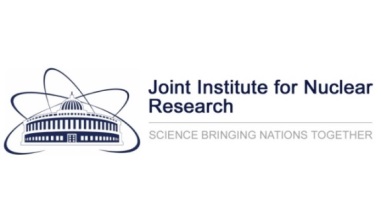 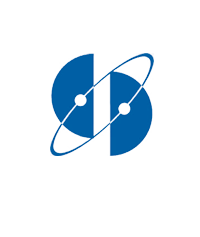 Institute of Nuclear Physics
Test experiments. First images
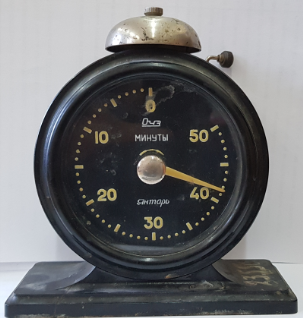 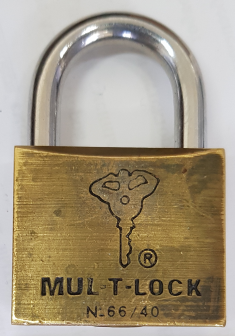 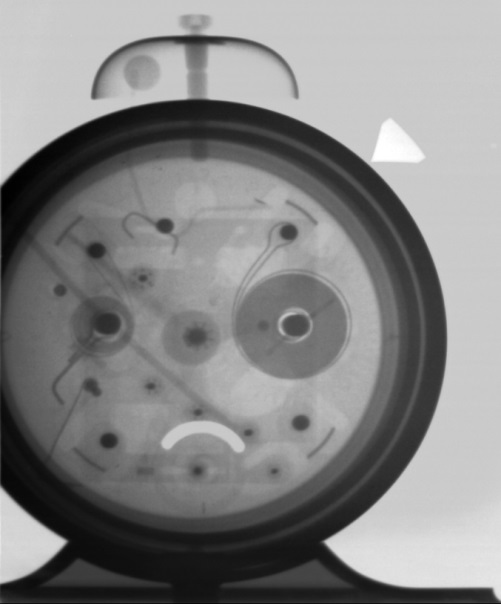 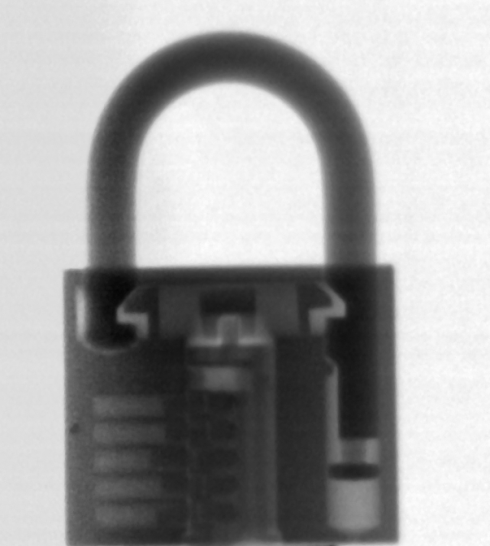 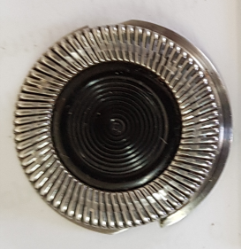 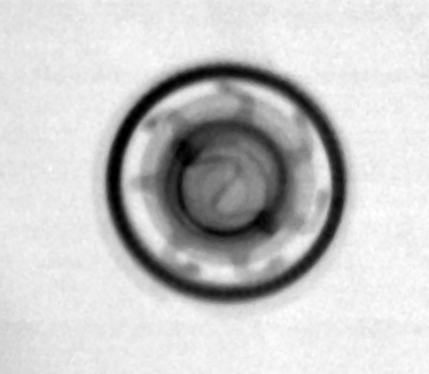 2 cm
5 cm
20 cm
Rotor of small engine
Padlock
Alarm clock
Kuanysh Nazarov
knazarov@jinr.ru
51-st meeting of the PAC for Condensed Matter Physics
20 January 2019 Dubna, Russia
10
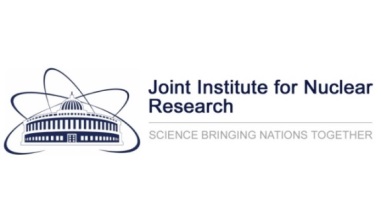 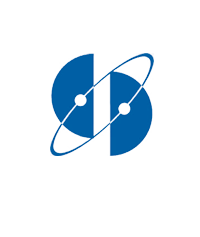 Institute of Nuclear Physics
Test experiments. First images
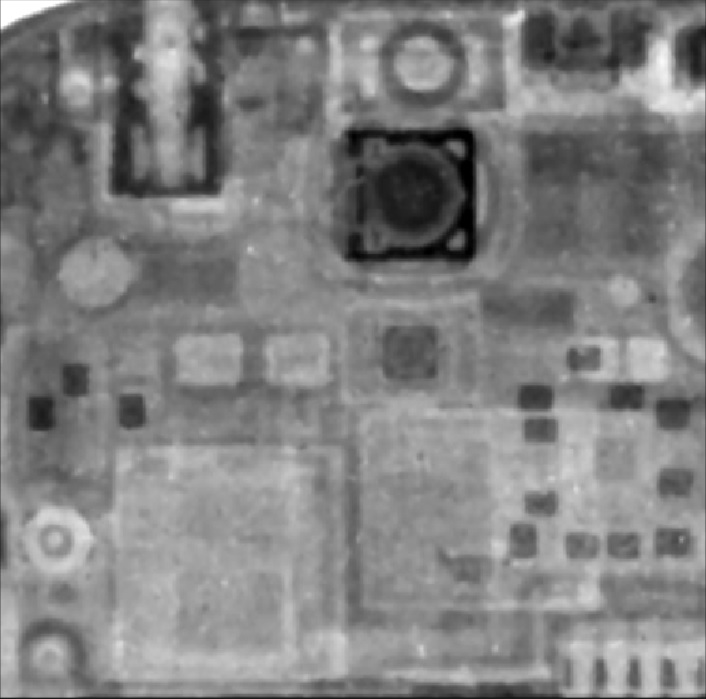 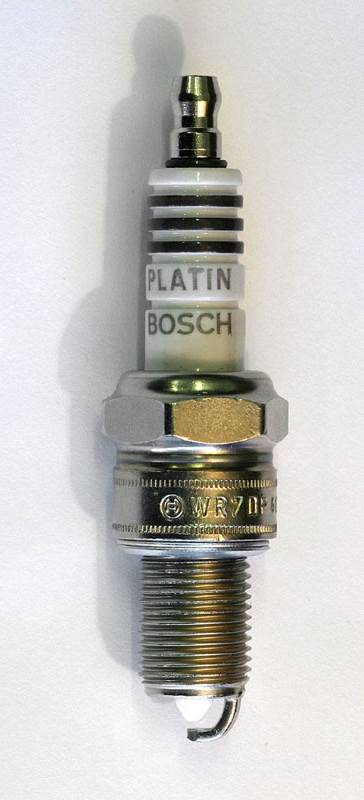 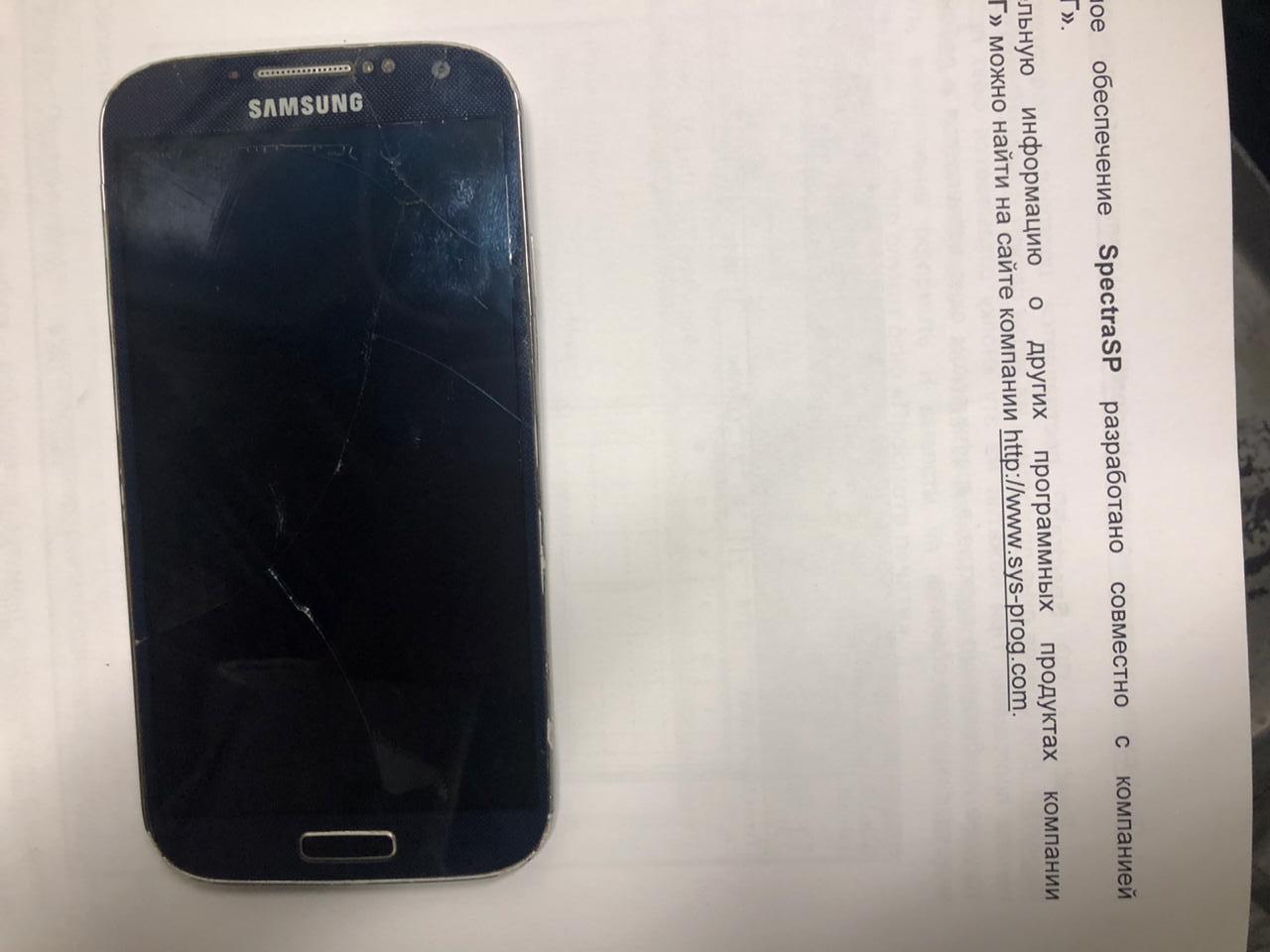 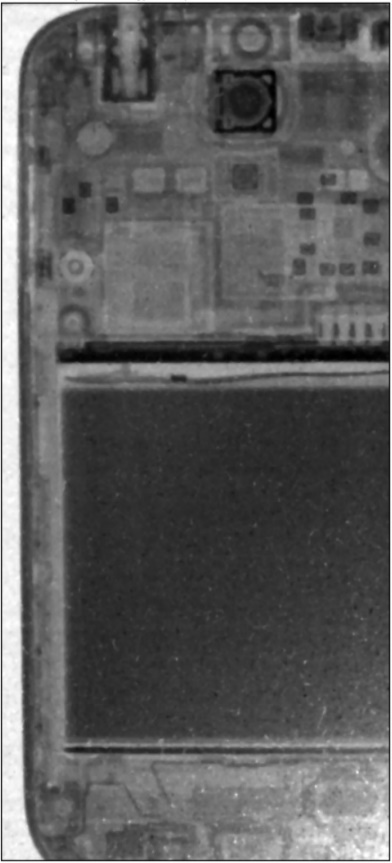 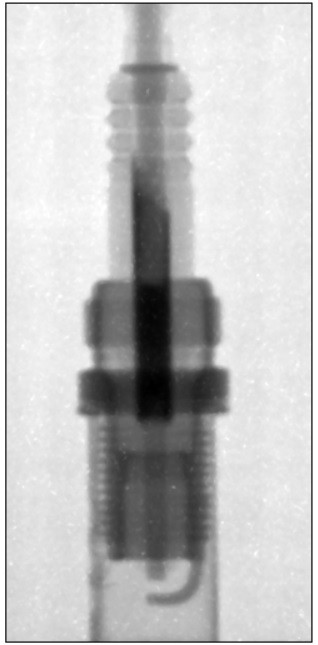 Car spark plugs
Smart-phone Samsung
Kuanysh Nazarov
knazarov@jinr.ru
51-st meeting of the PAC for Condensed Matter Physics
20 January 2019 Dubna, Russia
11
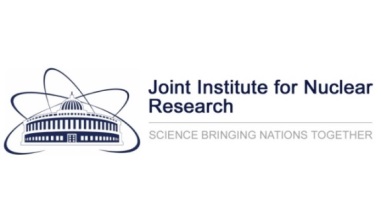 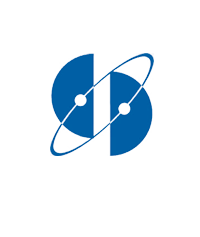 Institute of Nuclear Physics
Test experiments. First tomography images
Faculty of History, Archeology and Ethnology, 
Al-Farabi Kazakh National University, Almaty, Kazakhstan
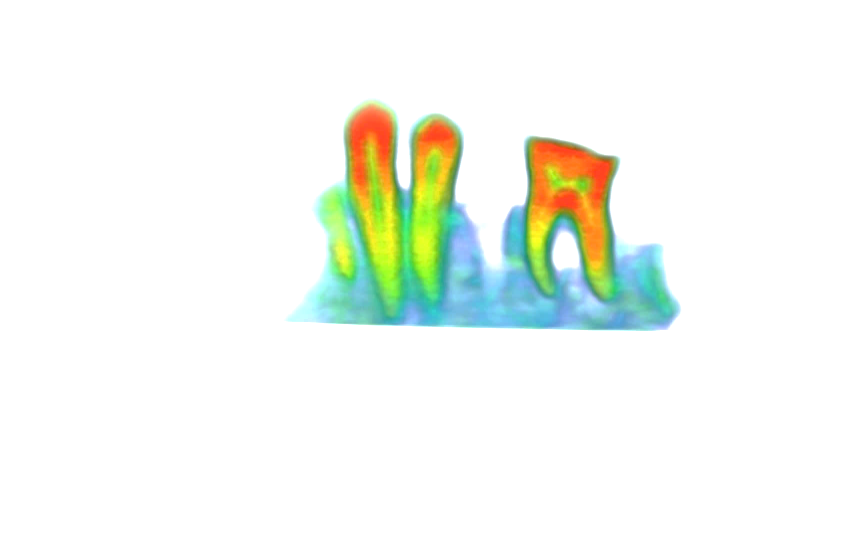 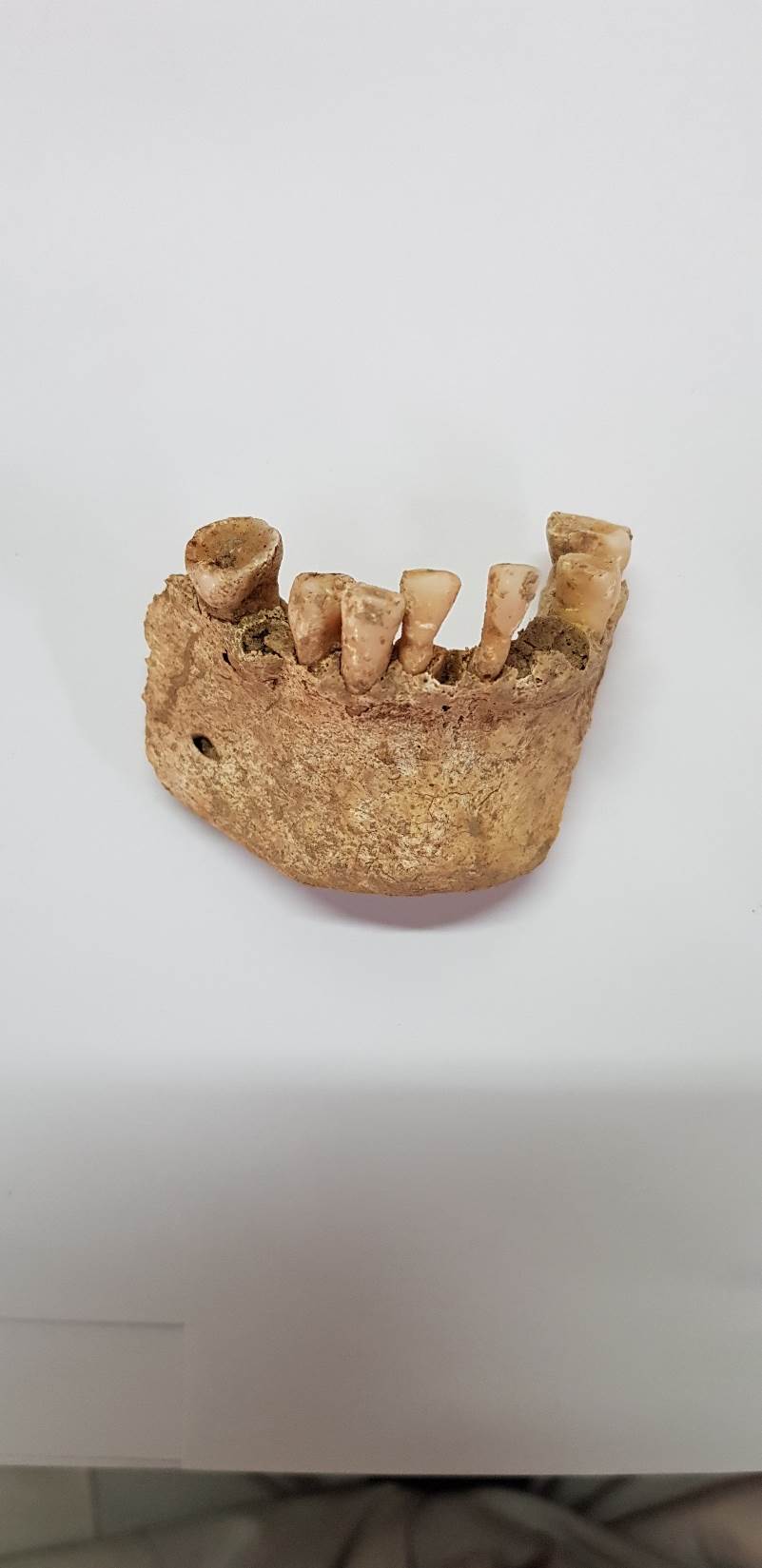 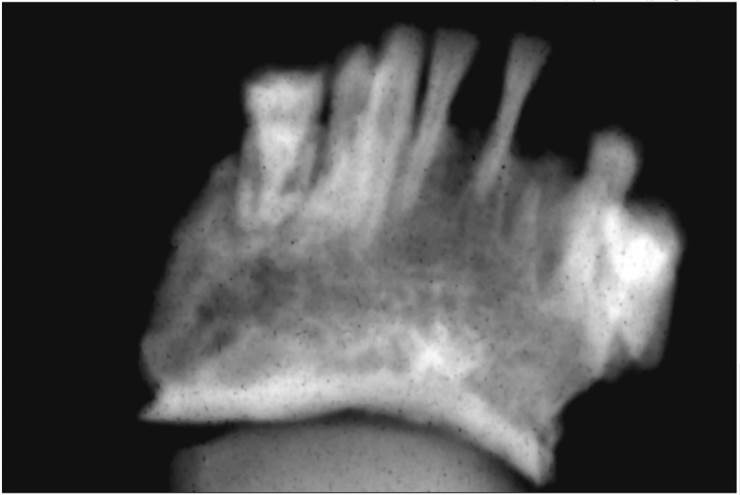 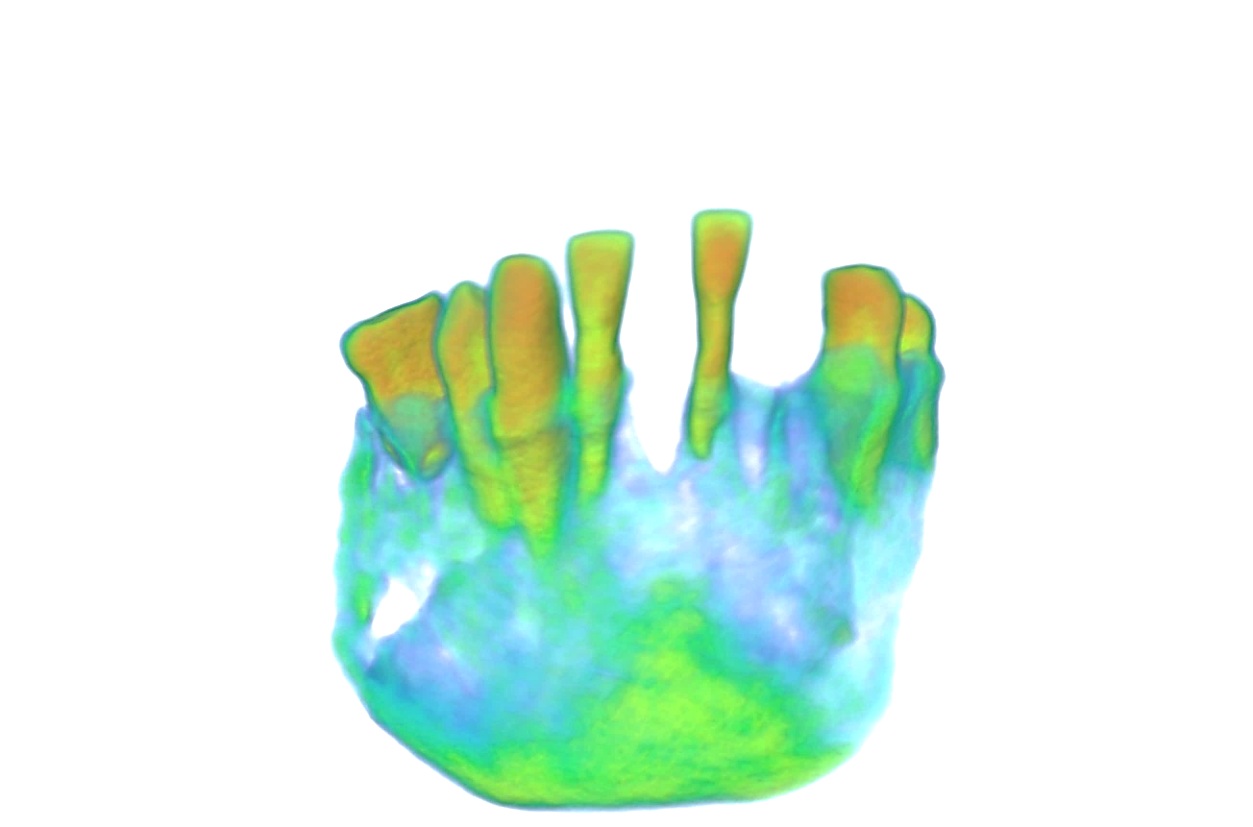 Real photo and neutron radiographic image, 
3D model of the lower jaw of a fossil human from Saka tribe.
Excavation site: Rakhat village, Almaty region, Kazakhstan.
Kuanysh Nazarov
knazarov@jinr.ru
1
51-st meeting of the PAC for Condensed Matter Physics
20 January 2019 Dubna, Russia
12
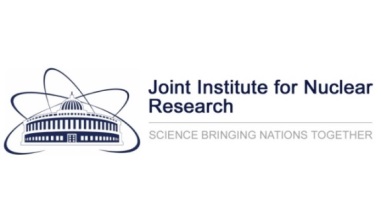 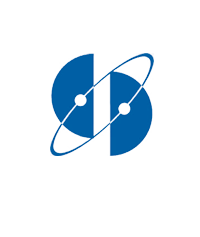 Institute of Nuclear Physics
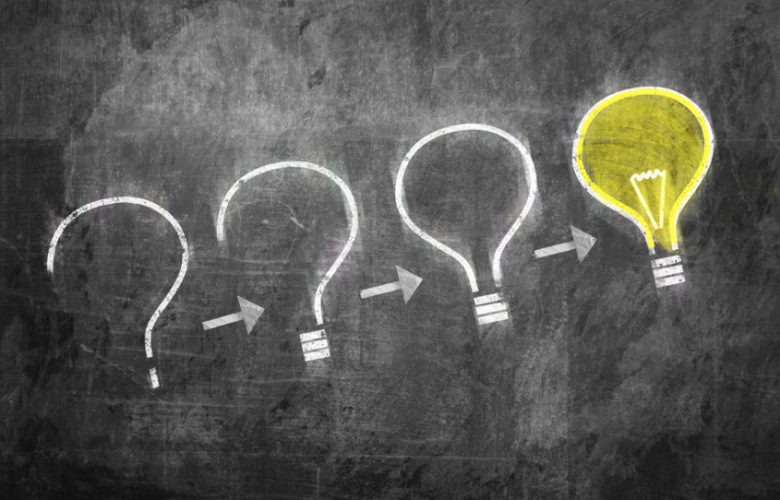 Thank you for your attention!!!
Any Questions?
Kuanysh Nazarov
knazarov@jinr.ru
51-st meeting of the PAC for Condensed Matter Physics
20 January 2019 Dubna, Russia
13